Le fasi lunari
Attivita’ interdisciplinare  
( sci/tecnologia/it/Arte)
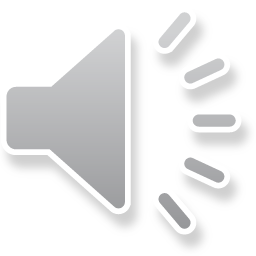 Hai mai osservato la luna con il naso all’insù? Visto che gobba?
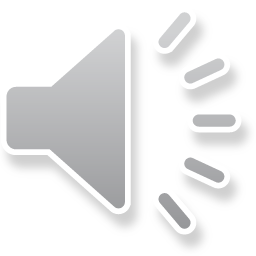 Che spettacolo!
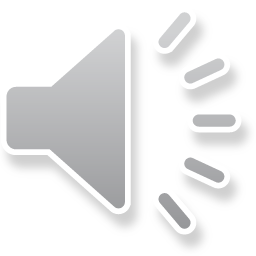 I biscotti OREO li sai solo mangiare?Guarda un po’ che si può fare !!!
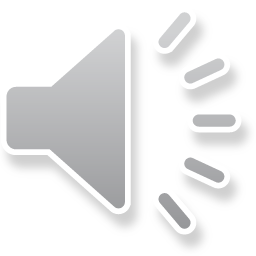 Qualche nota poetica
Imparala a memoria
RICERCA CURIOSITA’, LEGGENDE, CREDENZE POPOLARI SULLA LUNA . . .
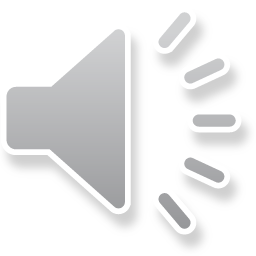 GUARDA CHE LUNA!!!
SPIEGA  TU   PERCHE’ LA  LUNA   DIVENTA    ROSSA
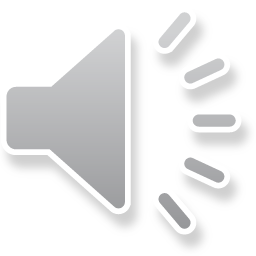 Verifica le conoscenze acquisite
OSSERVA QUESTA SCATOLA DI SCARPE : PENSI SIA POSSIBILE FARCI ENTRARE LA LUNA E LE SUE FASI? CONSULTA L’ULTIMA SLIDE E TROVERAI LA RISPOSTA . . .
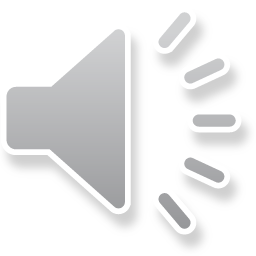 Che tristezza una cornice . . . Vuota !!!  Prova ad inserirci un tuo dipinto sulle fasi lunari  (rivedi le istruzioni nell’ultima slide e ricorda la lezione online)
Per saperne di più   ( curiosita’, istruzioni . . . )
LEZIONE SUL SISTEMA SOLARE PER SCUOLA PRIMARIA- MAESTRA VERA       (BISCOTTI OREO)
      LE FASI LUNARI-SCUOLA PRIMARIA/LA LUNA/THE MOON ( LA LUNA NELLA SCATOLA) 
      QUADRO FASI LUNARI FAI DA TE YOUTUBE- FIMO ET LABORA